ВИКТОРИНА-ЛЫҚ СҰРАҚ-ЖАУАП
ЖМ13-010-2
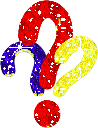 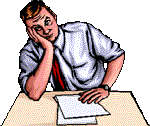 Ендеше СӘТТІЛІК, әріптестер!
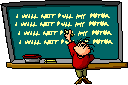 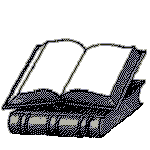 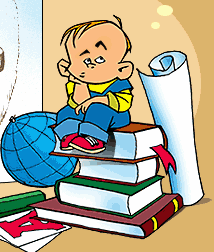 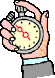 СҰРАҚ
“ҚАН КЕТУ”
 ДЕГЕНІМІЗ НЕ?
Зақымланған қан тамырынан қанның құйылуы (шығуы)
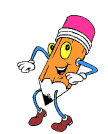 СҰРАҚ
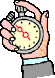 АСҚАЗАН ОЙЫҚ ЖАРАСЫНДА, ҚАТЕРЛІ ІСІКТЕР ӨСКЕНДЕ, ТУБЕРКУЛЕЗДІК ҚАБЫНУ КЕЗІНДЕ БОЛАТЫН ҚАН КЕТУДІҢ СЕБЕБІ НЕДЕ?
ҚАН ТАМЫРЛАРЫНЫҢ ЖЕЛІНІП КЕТУІ
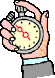 СҰРАҚ
ЗАҚЫМДАНҒАН ТАМЫР СИПАТЫНА ҚАРАЙ  ҚАЛАЙ ЖІКТЕЛЕДІ?
Артериялық, веналық, капиллярлық, аралас
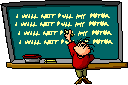 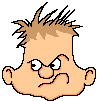 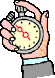 СҰРАҚ
АРТЕРИЯДАН ҚАН КЕТУ МЕН ВЕНАДАН ҚАН КЕТУДІҢ АЙЫРМАШЫЛЫҒЫ ҚАНДАЙ?
Артериядан – ал қызыл түсті қаннң шапшып ағуымен сипатталады, ал веналық – қою қызыл түсті үздіксіз жайлап ағады
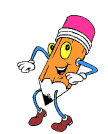 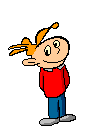 СҰРАҚ
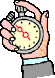 “ҚАН ТОҚТАТУ” НЕШЕ ТОПҚА ЖІКТЕЛІНЕДІ?
2: 
УАҚЫТША ЖӘНЕ ТҮПКІЛІКТІ
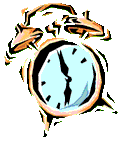 СҰРАҚ
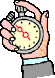 ОҚ ТИГЕНДЕ, СҮЙЕК СЫНҒАНДА Т.Б. ЖАҒДАЙЛАР ҚАН КЕТУДІҢ ҚАЙ СЕБЕБІНЕ ЖАТАДЫ?
ҚАН ТАМЫРЛАРЫНЫҢ ЖАРЫЛЫП КЕТУІ
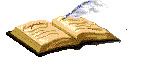 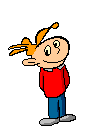 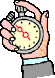 СҰРАҚ
ҰСАҚ ҚАН ТАМЫРЛАРЫНЫҢ ЖАРАЛАНУЫ САЛДАРЫНАН ПАЙДА БОЛАТЫН ҚАН КЕТУДІ ҚАЛАЙ АТАЙДЫ?
КАПИЛЛЯРДАН ҚАН КЕТУ
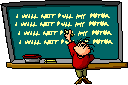 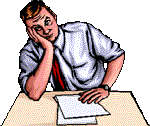 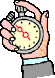 СҰРАҚ
ҚАН КЕТУДІ АУЫРЛЫҚ 
ДӘРЕЖЕСІНЕ БАЙЛАНЫСТЫ
ЖІКТЕҢІЗ
ЖЕҢІЛ,  ОРТАША, АУЫР, МАССИВТІ.
СҰРАҚ
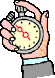 ӨКПЕДЕН ҚАН КЕТКЕНДЕ
ҚАН ҚАНДАЙ СИПАТҚА ИЕ?
КӨПІРШІКТІ АЛҚЫЗЫЛ ҚАН
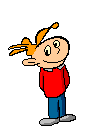 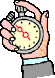 СҰРАҚ
АСҚАЗАННАН ҚАН КЕТКЕНДЕ 
ҚАН ҚАНДАЙ СИПАТҚА ИЕ?
“КОФЕ ҚОСПАСЫМЕН” ҚҰСУ
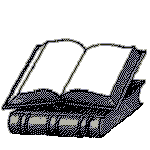 СҰРАҚ
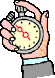 ТӨМЕНДЕ КӨРСЕТІЛГЕН СУРЕТТЕ ҚАН КЕТУДІҢ ҚАЙ  ТҮРІ?
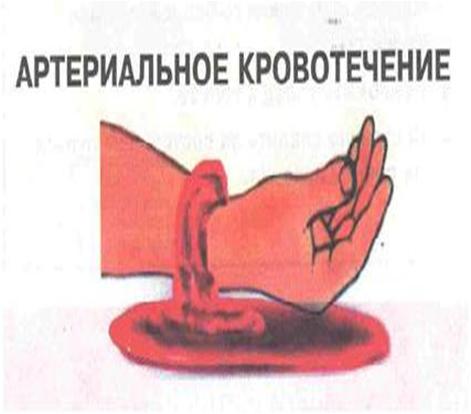 АРТЕРИЯЛЫҚ ҚАН КЕТУ
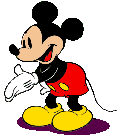 СҰРАҚ
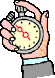 ҚАН КЕТУ СЕБЕПТЕРІН АТАП КӨРСЕТІҢІЗ
Қан тамырлары қабырғасының жарылып,
жыртылып кетуі, желініп кетуі,
қ.т.қабырғ/ң өткізгіштігінің артып кетуі
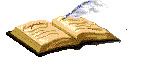 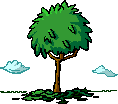 БӘРЕКЕЛДІ, ЖАРАЙСЫЗДАР!
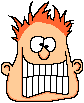